招募說明會
國立東華大學
數位學伴中心
112-1
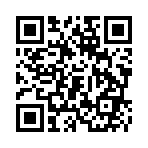 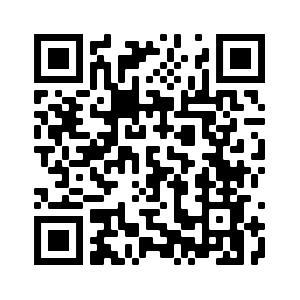 112/09/14(四)19:00~20:00
招募簡章
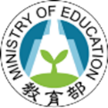 教育部112年數位學伴計畫